Brevard Public SchoolsCustomer Care
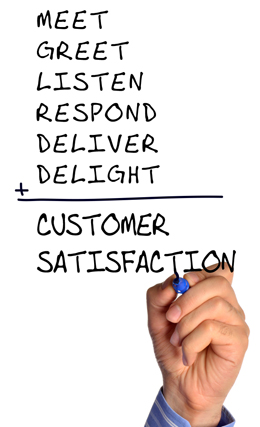 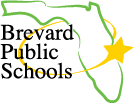 Building relationships and 
customer service satisfaction
2
[Speaker Notes: Here is our superintendent]
Brevard County School Board
3
[Speaker Notes: Here is our superintendent]
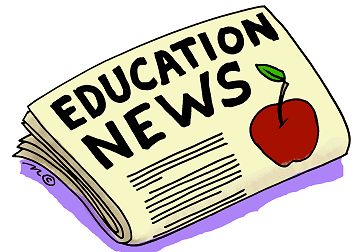 What do we believe?
Do we believe that just because public education has existed for decades, it will continue?
Do we believe that negative publicity about schools and school employees has no impact?
Do we believe that public education is immune to competition?
Do we believe that there will always be widespread support for public education?
Do we believe that Charter schools and home schools make up an insignificant enrollment?  Brevard Charter Schools enroll over 8,000 students and home School enrollment exceeds 5,000.
4
[Speaker Notes: Parents are looking for security, recognition, and fairness for themselves and their children.  We are in competition with charter schools, private school, and home schooling.  We must be aware of the negative publicity and respond to it through public relations and communication techniques that promote our schools.  We must first look to ourselves.  What are we saying out in the public?  What do our families hear and therefore believe from our own employees? If we do not promote our organization and the beliefs behind it, how do we expect the public to react?  We must reach all stakeholders in the community to make a difference in perception.]
What does Outstanding customer service look like?
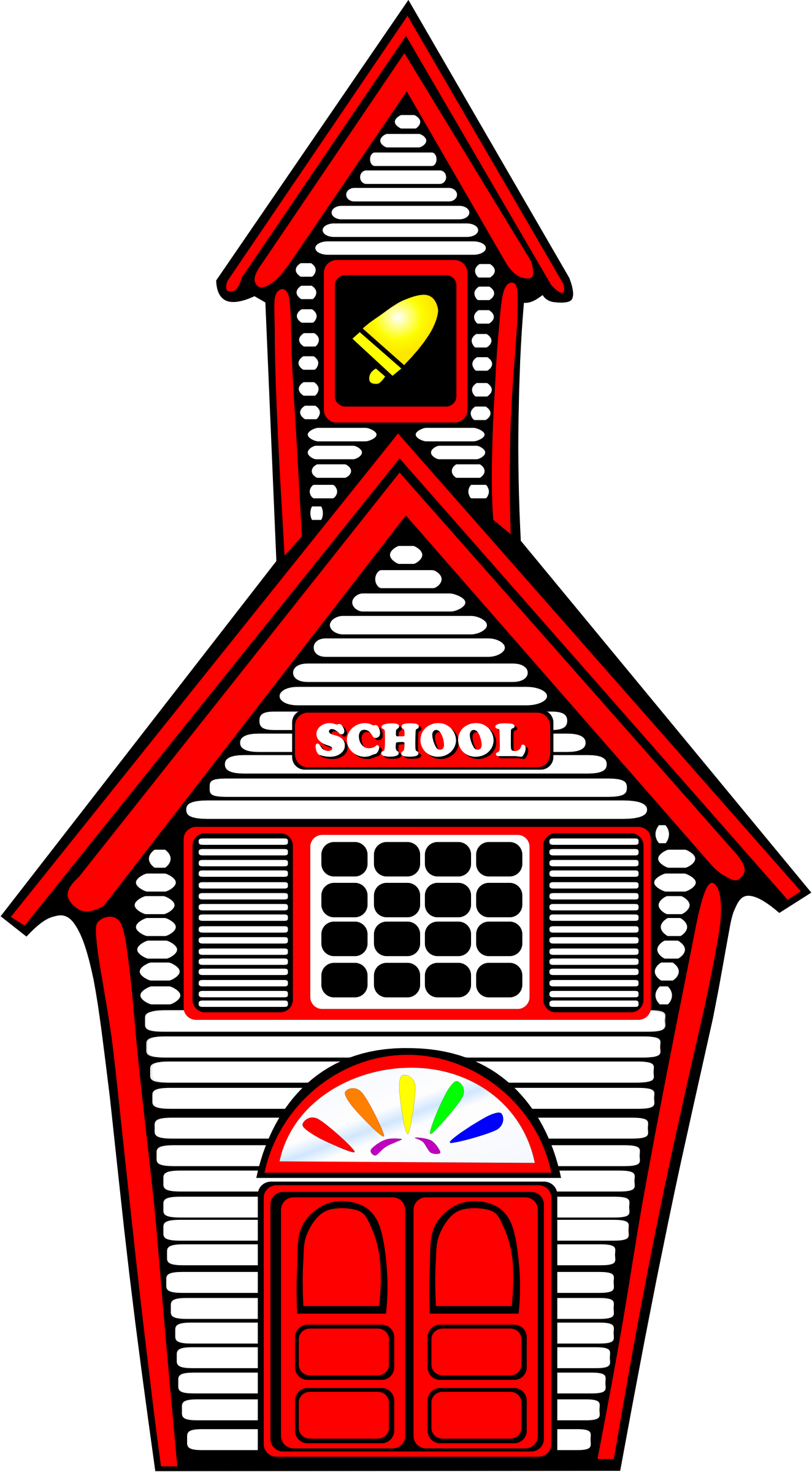 Front office staff acknowledging guests without distraction
Phones are answered quickly
Staff are smiling and engaging with friendly comments
Staff attending to students with enthusiasm and kindness
Teachers welcome new students to their class
Staff responding to parent concerns in a timely fashion
School offices and classrooms free of clutter, and looking clean and neat
5
[Speaker Notes: People have baggage.  Employees need to leave their baggage at the door.  We need all of us to move the ball down the court.  We need bus drivers, food servers, front office receptionists, custodians and all instructional staff to create the positive climate sensed when community and families come onto our campuses.  We need to think of complaints as gifts.  Customers with complaints who do not express them are uncomfortable talking to us.  We need to know what trouble is out there.  We should not retreat from conflict and complaint—we need to address the issues and use techniques to react positively.   Many parents are already intimidated by school.  They do not feel comfortable.  Do not expect them to respond positively to educational jargon or arrogance of educational degrees.  When we avoid parents, put them off, make light of their issues, they feel dismissed as unimportant.  Often they want to address an issue immediately and without an appointment.  We need to balance the need to satisfy a parent need with our own schedule to determine the best result.  Front line personnel represent us.  Who do you want representing you?]
More examples of outstanding customer service in school
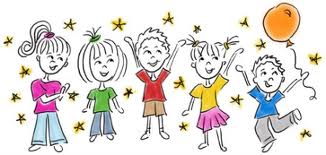 Positive parent contacts outnumbering negative messages
Staff celebrating and recognizing students, colleagues, or parents
Teacher sending home positive notes or phone calls
Phone messages answered promptly
Leadership recognizing outstanding customer service practices by staff
Students feeling welcome and important
6
[Speaker Notes: Employees should never, ever, ever speak negatively about a student or parent with another staff member.  Period.  We provide one another with information when needed for educational purposes.  We provide information.  We do not ever, ever criticize, condemn, ridicule, or disrespect our students or their families.  We consistently default to compassion.  Our culture insists that we build bridges …not burn them.  We must create our own self-satisfying environment and provide that environment in which others may satisfy their needs.  Leadership sets the tone.  Leadership monitors and inspects what’s expected. If you want to fail quickly and assuredly, avoid leading by example.]
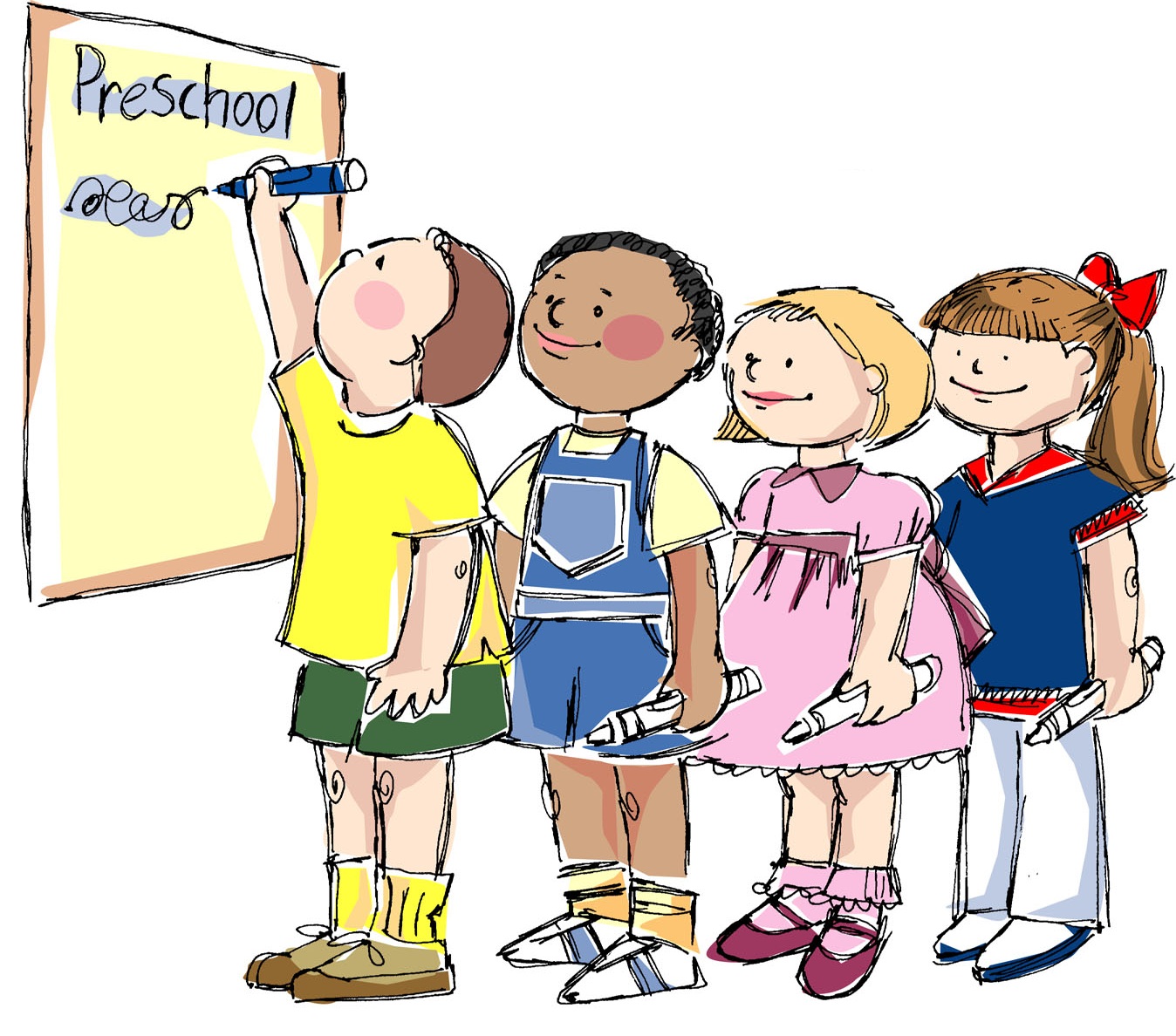 Why care?
When students leave BPS, we lose FTE funding and
   related personnel and services for those students
We depend on enrollment to fund our schools
Modern education offers many opportunities
Parents have many choices  other than public schools  
Competition for educational funds requires us to value the product we offer and the services we provide
7
[Speaker Notes: We must recognize and respond to what the data tells us.  For every student who leaves BPS, we lose the FTE funding and related personnel and services for that student.  Parents look to have their needs satisfied and we must be concerned when parents take their students to pursue another educational opportunity.  Parents must value our product or they will no longer choose to be consumers.]
What do parents need?
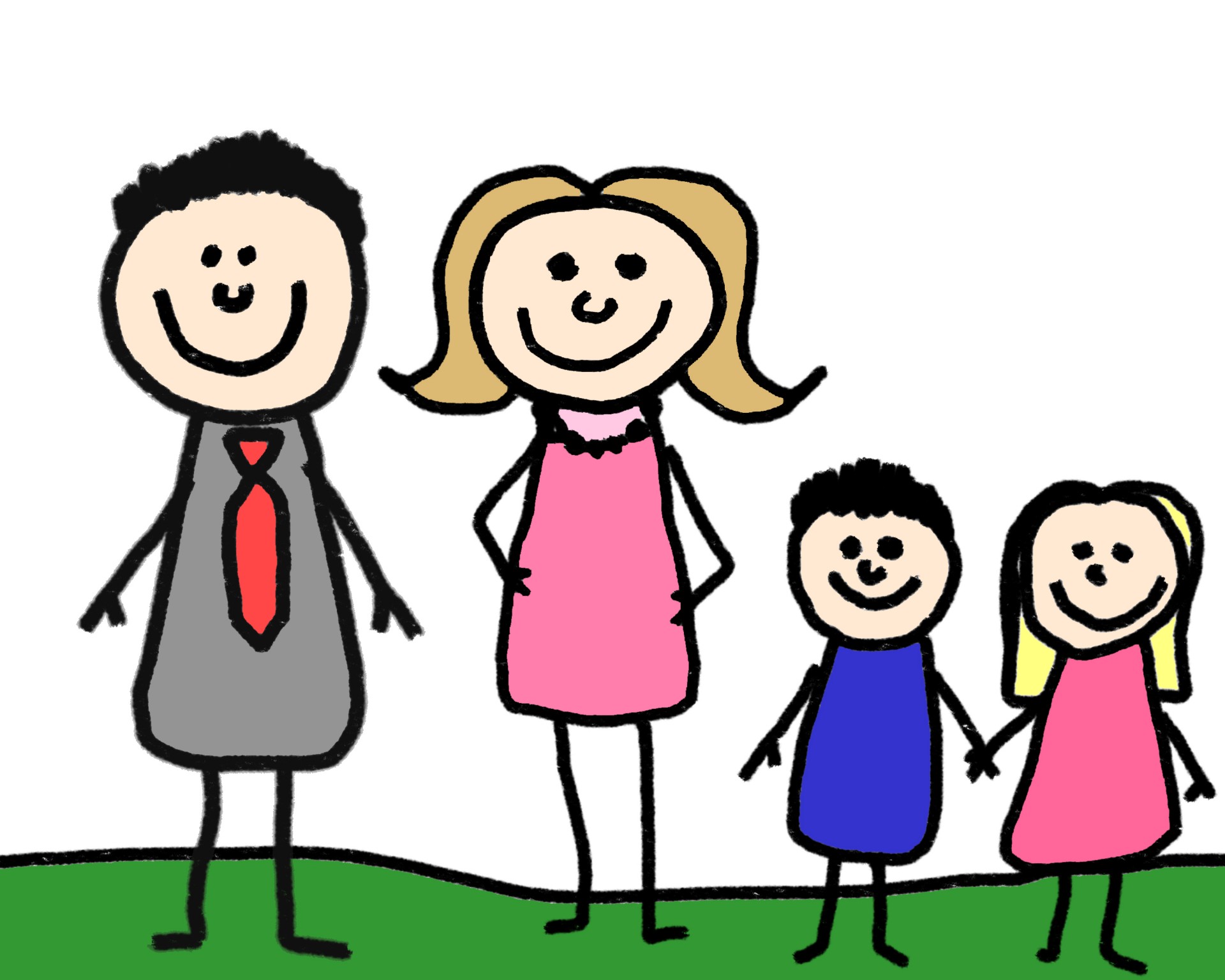 Customers who complain or become disengaged with our schools typically need:
Friendliness, courtesy, politeness
Security—parents and students need to feel safe physically and emotionally
Respect—Self-Esteem is a feeling that helps us to believe we are valued
Justice-Parents and students want the impression that all are treated fairly.
Alternatives-choice and flexibility
Information-understanding of resolution (not necessarily agreement)
8
[Speaker Notes: Parents have three main priorities of need—SECURITY--  parents  and students need to feel safe physically and emotionally/ESTEEM—parents and students need to feel respected.  They do not want to feel intimidated by arrogant professionals who know it all/JUSTICE– parents and students want standards applied to all.  They need the impression that all are treated fairly.  Parents and students come to quick conclusions and sometimes act quickly on those conclusions—Are you friend or foe?  Do I eat you or do you eat me?  When we don’t work at building relationships, we build walls.]
The profile of a dissatisfied customer
Often our parents have had bad experiences in school as students, frustrating experiences, and long-lasting negative memories.  They make associations around their own experiences.  Some situations that parents encounter will trigger negative associations from their previous experiences.  These triggers may include:
Being ignored
Being abandoned
Being hassled
Being faced with incompetence
Being shuffled
Being powerless
Being disrespected
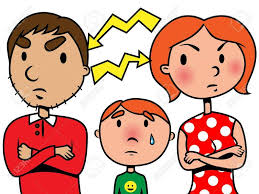 9
[Speaker Notes: Ask good questions rather than tell what you think are good answers.   Some criticize and blame to get what they want.  Be purposeful in your behavior.  We must build relationships among adults and students anchored in caring and trust and fueled by the mission for student success.]
How should we act on the phone?
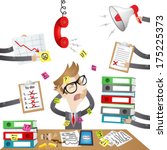 Callers will disrespect and distrust people who answer with “I don’t know” or “it isn’t my department”
Customers become frustrated by “No”—”Calm Down”---”You are right”---”that is bad”---”that’s not my fault”---”I do not make the rules”
Instead use “I’ll find out”—”Let me look into this and get back to you”—”I will need to research some information and get back to you”—”Let’s see how we can solve this”—”I’m sorry”—”I understand”—I will do what I can to get you the information you need”
Tone of voice should not be flat, slow, fast, high, or loud          Tone=86%, Words=14%
Give importance to intonation, inflection, volume, and pacing of your conversation
10
[Speaker Notes: Smile while are talking on the phone.  Listen and do not interrupt.  Take notes.  Reflect back to the caller what the caller said.  Acknowledge their point of view.  Clarify and explain information needed.  Express an interest in helping.  Suggest alternatives and allow parent to reflect and discuss.  If you cannot help, suggest who can and how you will get them in touch with the right person.  Sometimes it is a performance.  Put on a mask of friendliness and concern.  Adjust your mindset.  Consider the concern valid.  It is not your job or interest to judge a person’s motivation.  Gather information and determine best course of action.]
Handling an unsatisfied person
Listen.  Address the emotion (with patience, attentiveness, and friendliness)
Don’t be a bureaucrat.  Explain policy or rule in simple terms. Acknowledge concern.
Express empathy—”we are sorry for…”—”how can we help to solve…”
Do not argue or interrupt…take notes and stay focused and relaxed
Clarify problem and reflect facts back.
Suggest solution or alternative or redirect to other resource.
Express what you can do and what you cannot do.
Review action/measures to be taken and timeline for follow up. 
If person is wrong, clarify and end conversation without embarrassment.
Be open-minded to differing opinions and take responsibility to help solve problem.
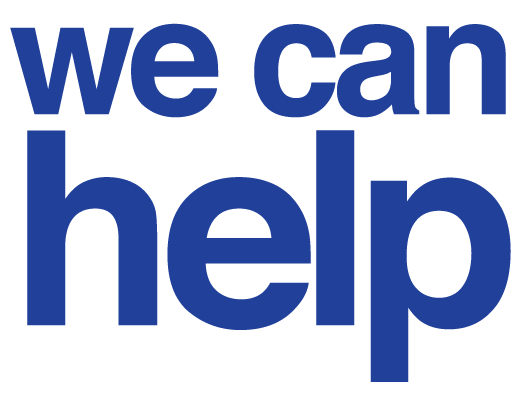 11
Do’s              and             don’ts
Listen without interrupting
Respond without arguing
Thank person for bringing attention to problem
Express empathy
Ask clarifying questions
Explain what you can do and cannot do
Be aggressive
Extend excuses
Trivialize issue
Speak down to complainer
Express know it all attitude as bureaucrat
Show anxiousness to end call
Engage in opinions or conversation
12
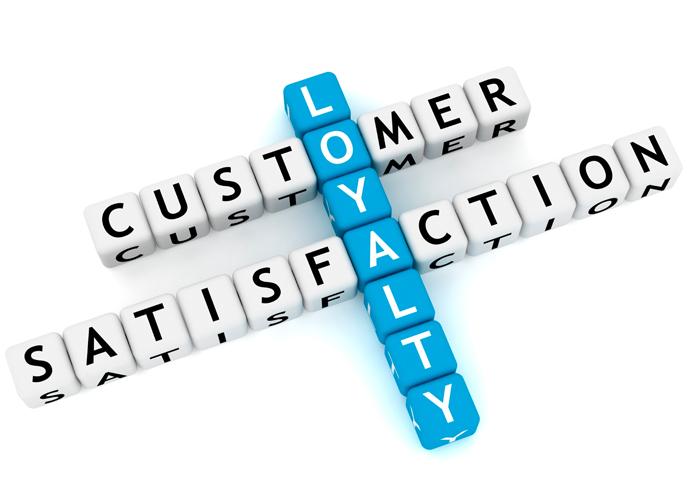 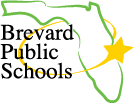 Government & Community Relations
Office:  (321) 633-1000 ext. 11500
13